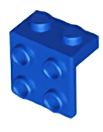 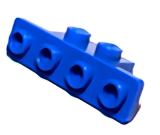 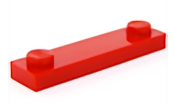 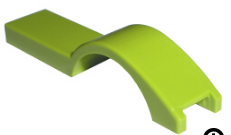 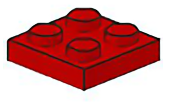 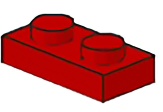 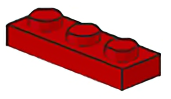 X2             x1                      x2                     x2                      x1                      x2                   x2



X5              x4                     x5	              x3



X1		  x2		     x2                     		       x6





X1           x2                       x3                        x2




X2                         x2                    x1                           x4                      x1                      x2
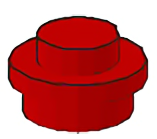 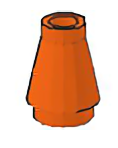 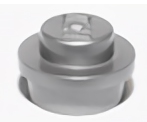 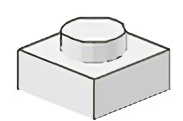 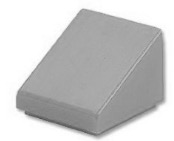 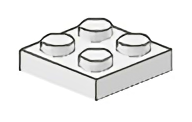 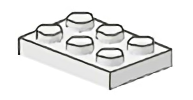 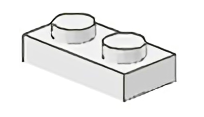 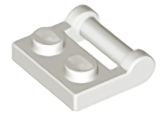 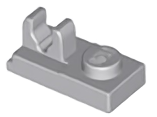 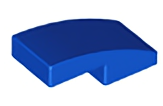 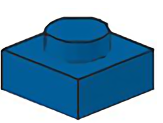 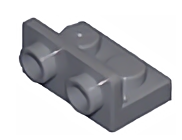 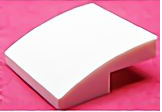 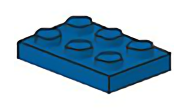 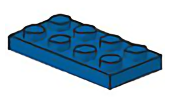 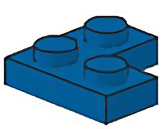 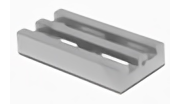 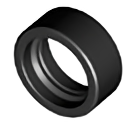 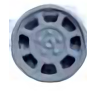 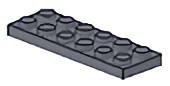 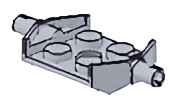 X4                 x4                      x2                               x1
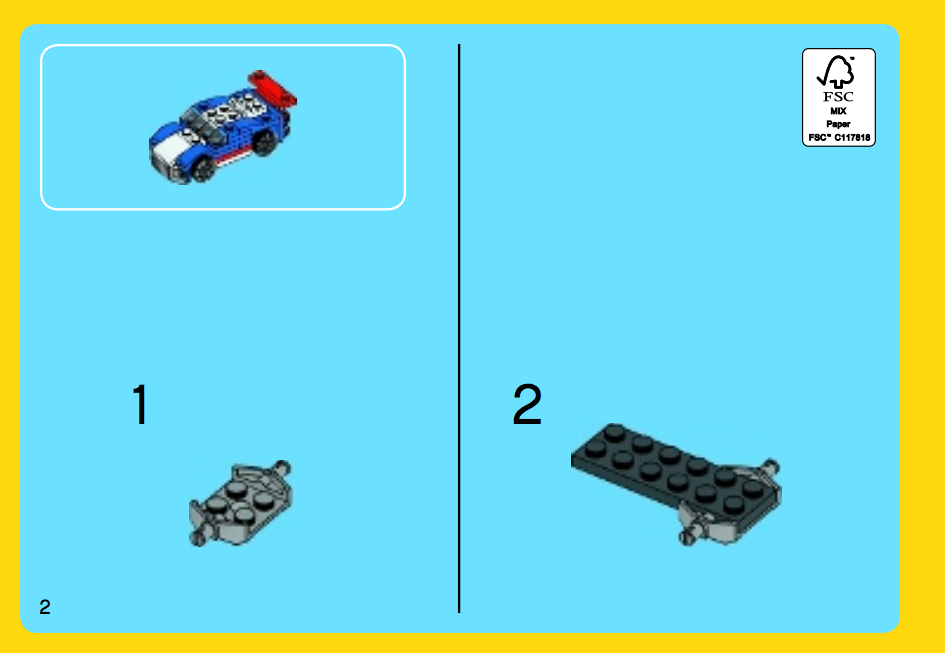 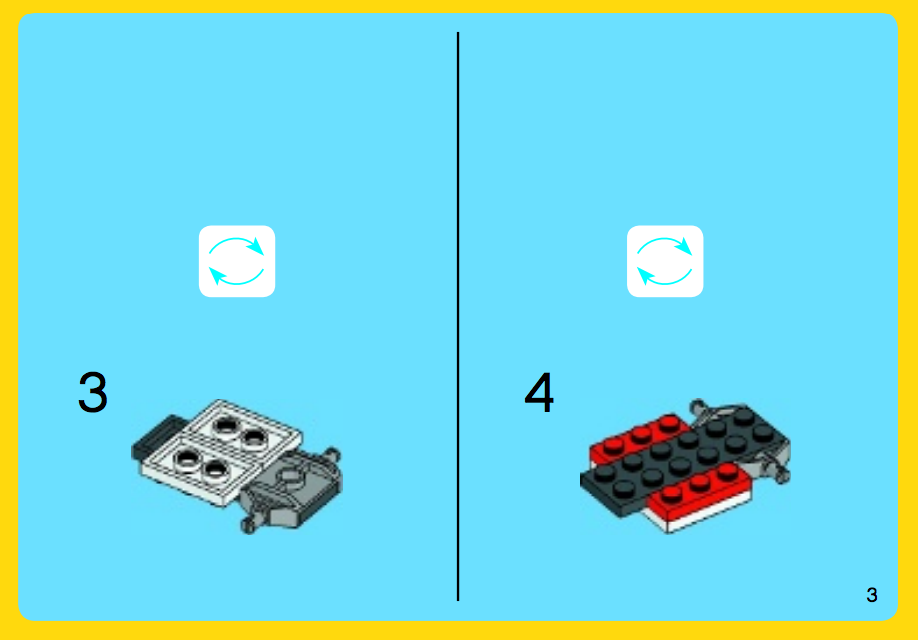 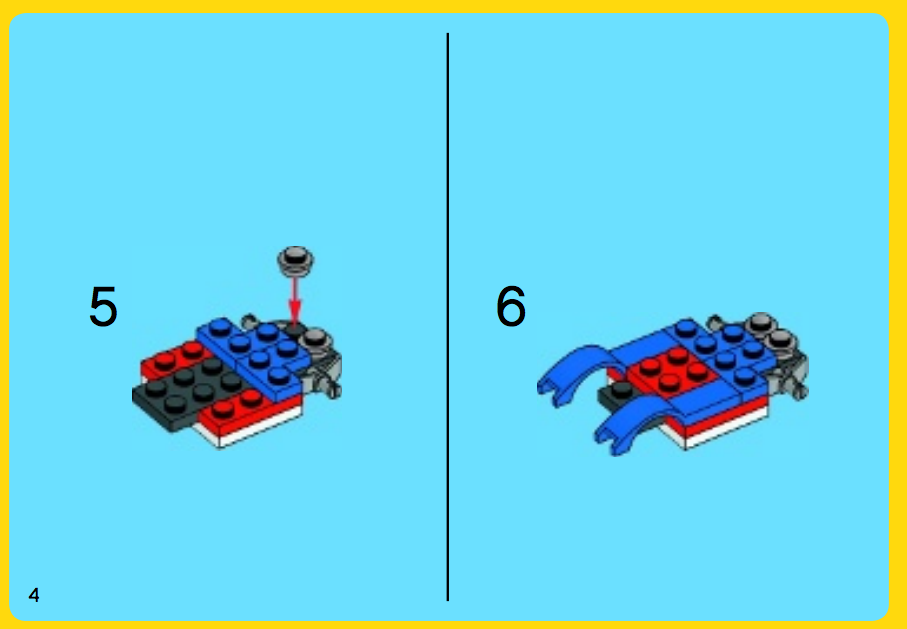 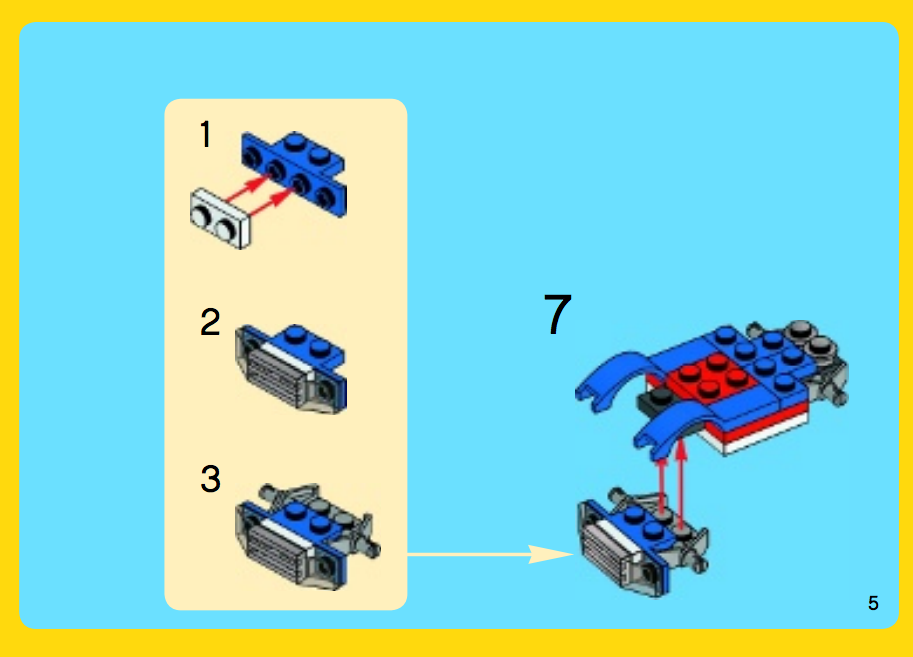 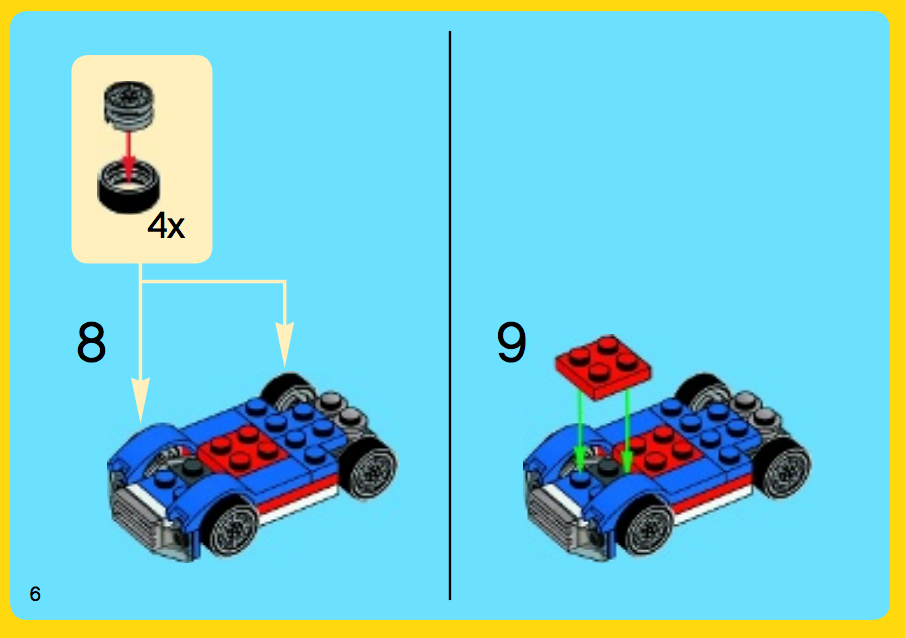 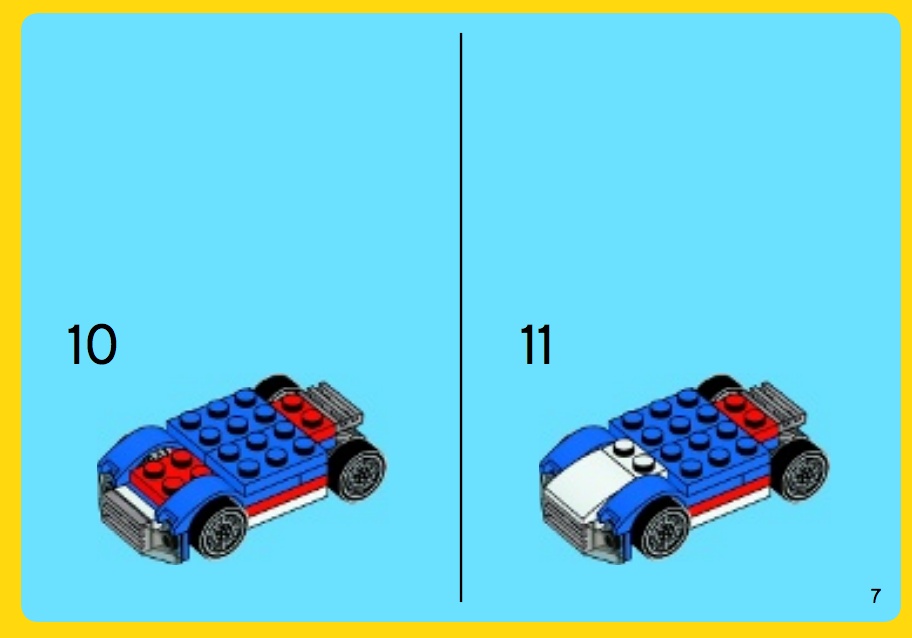 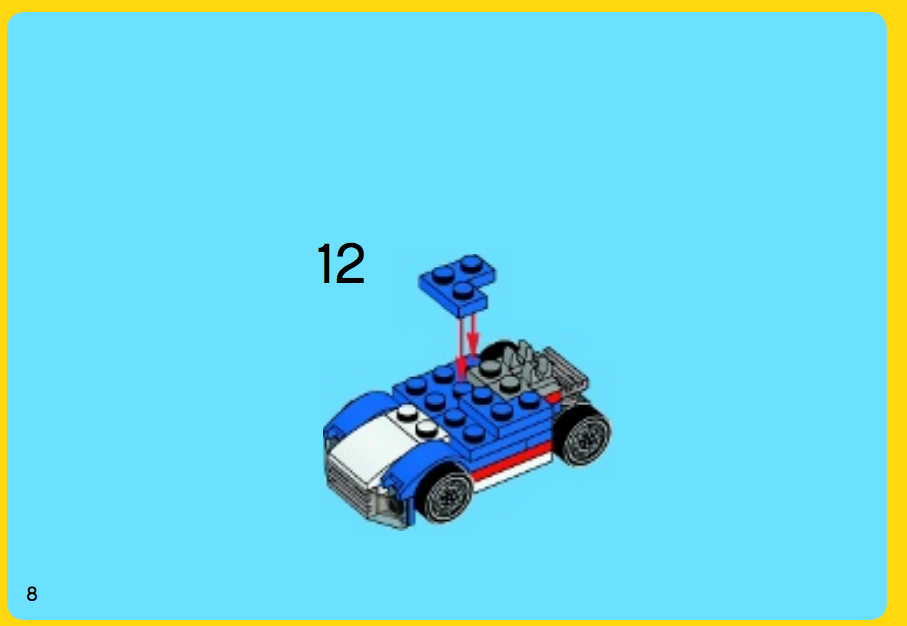 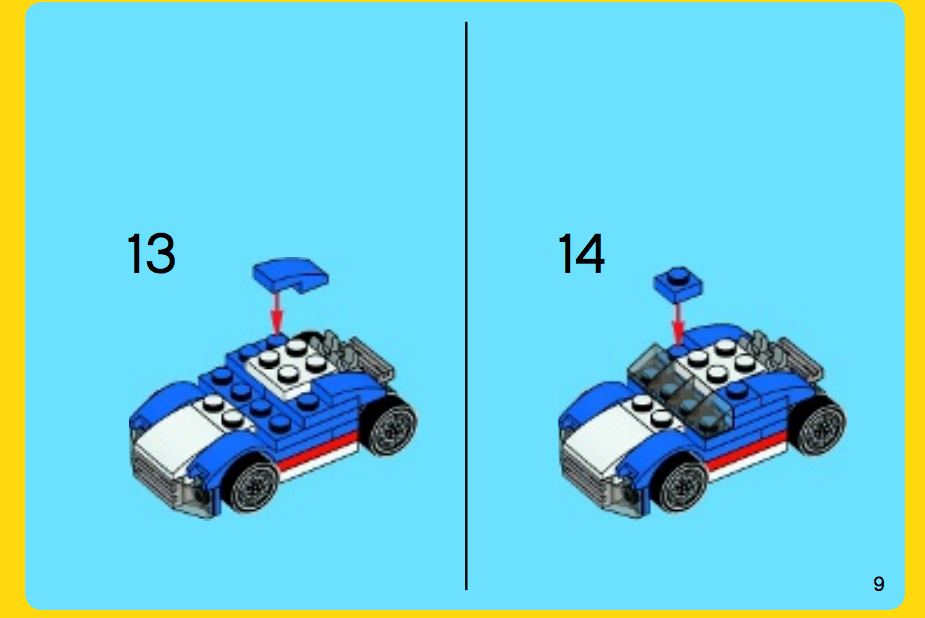 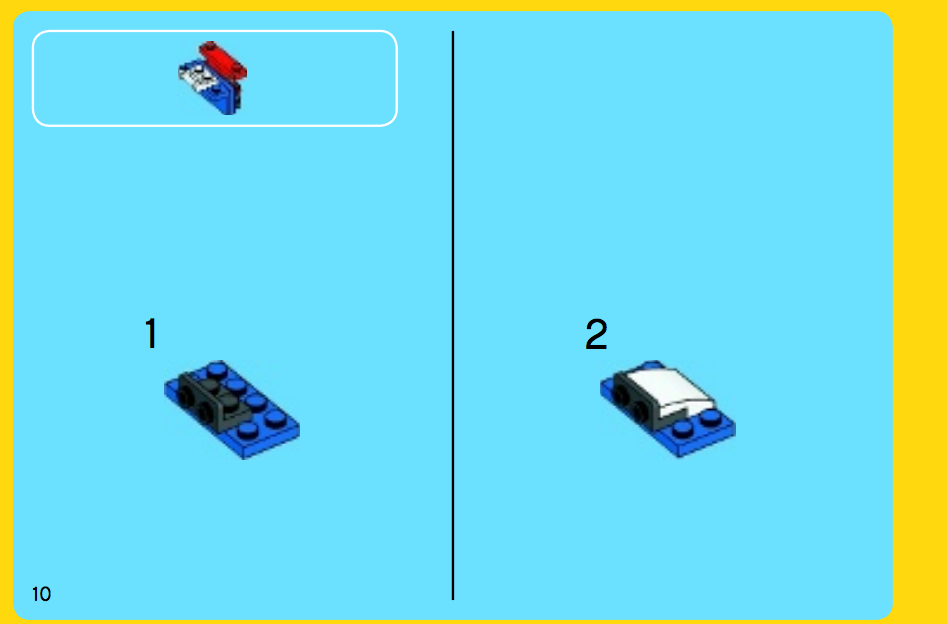 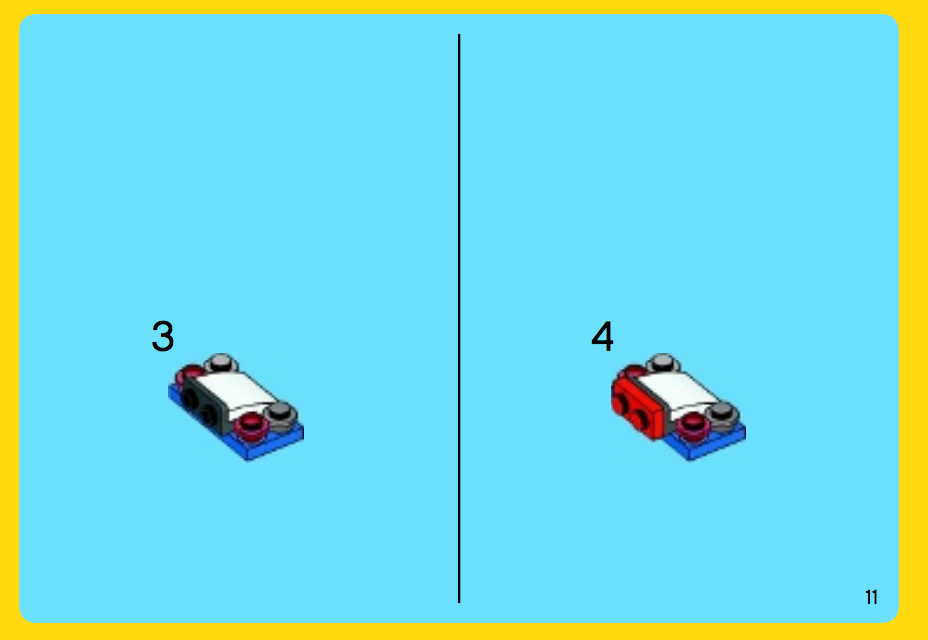 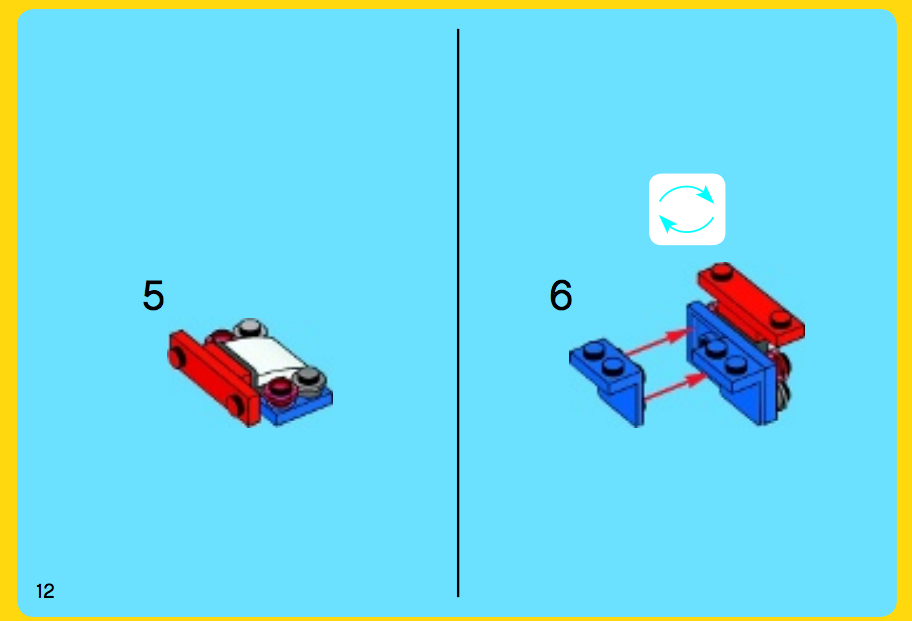 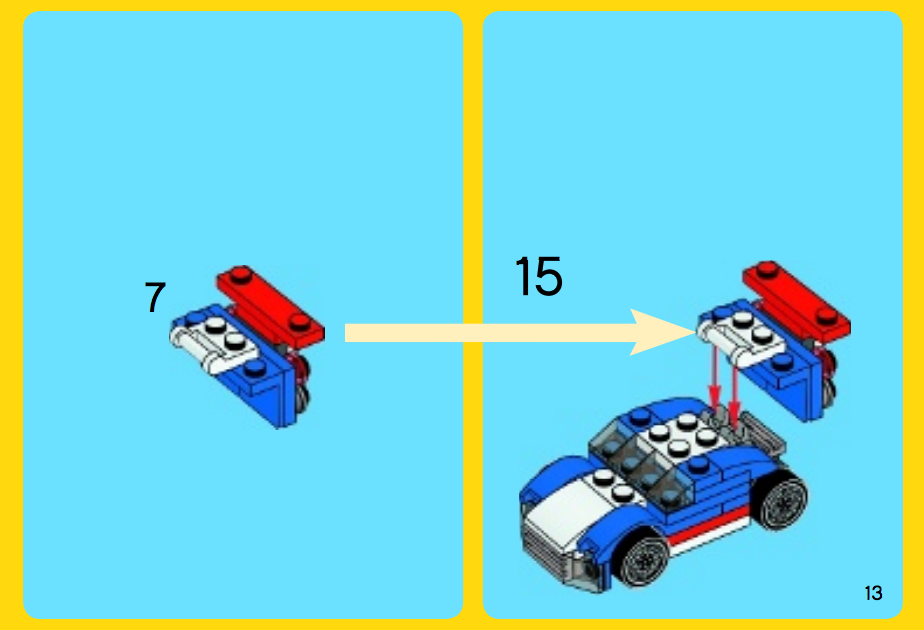 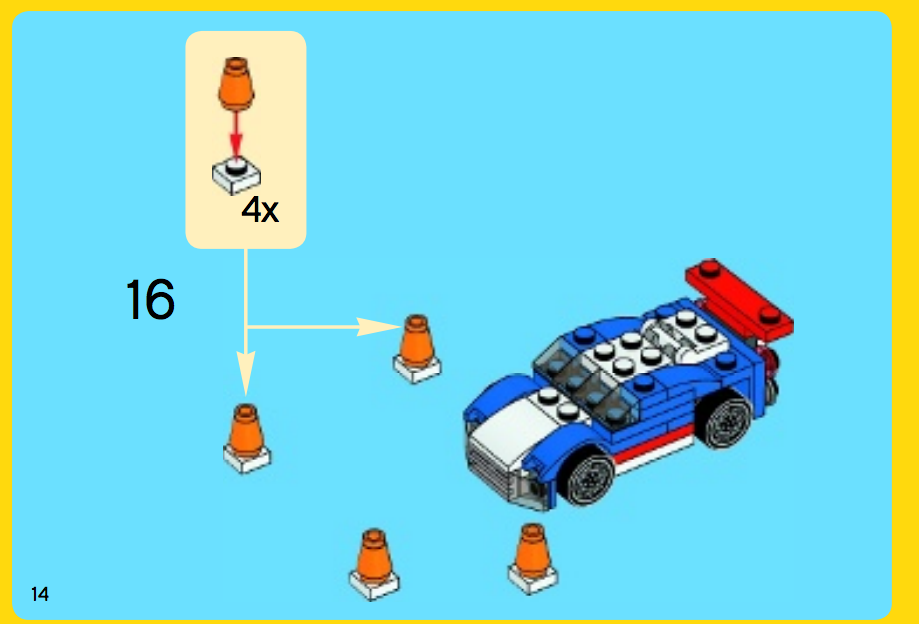